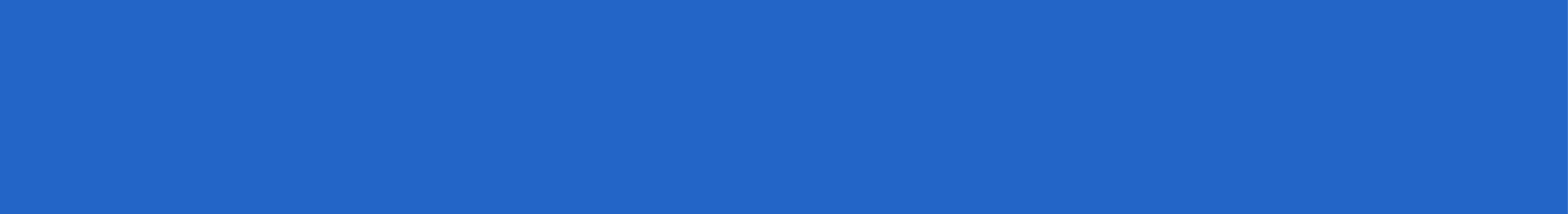 5-classe
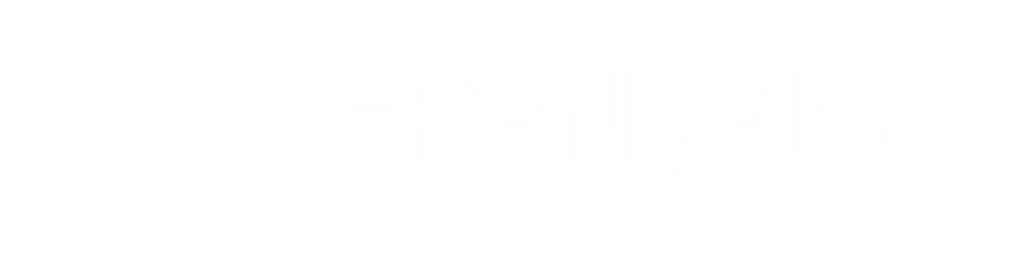 Thème: Je découvre le monde
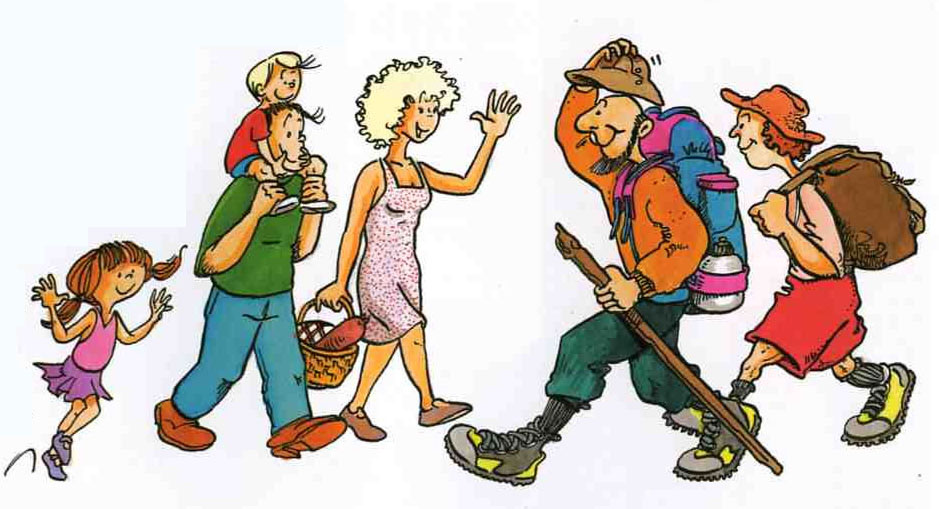 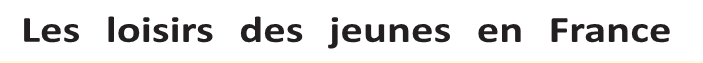 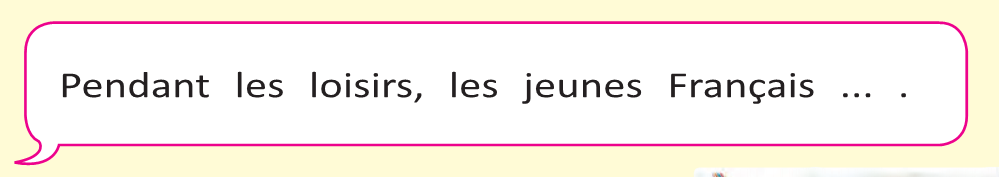 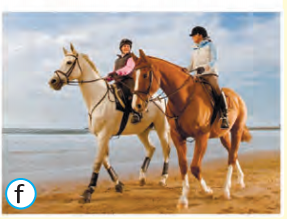 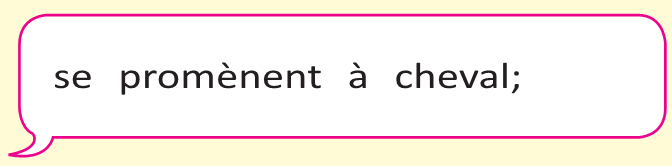 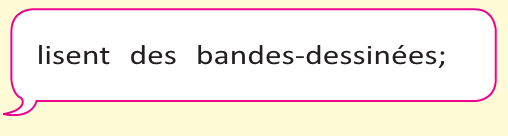 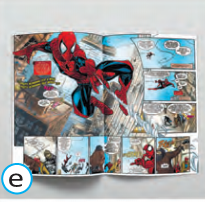 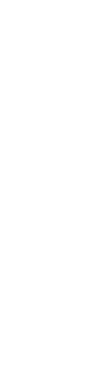 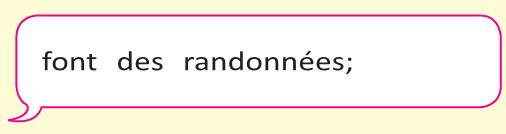 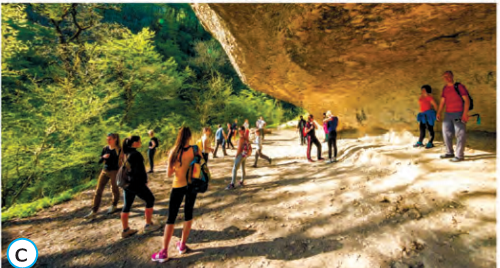 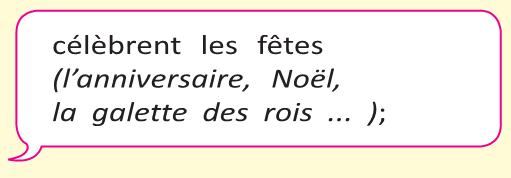 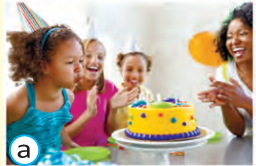 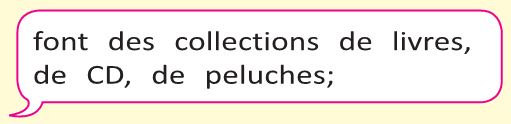 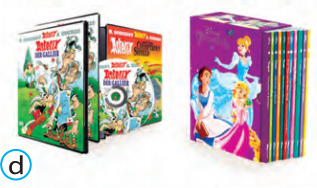 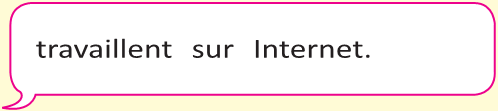 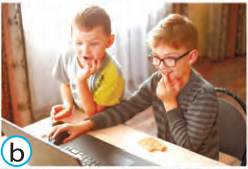 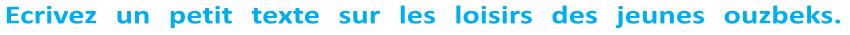 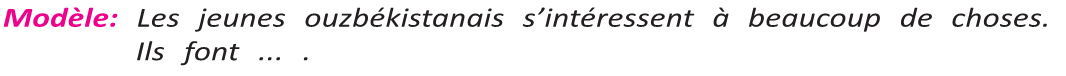 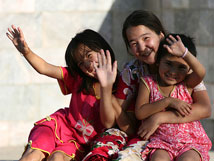 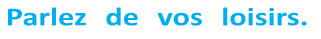 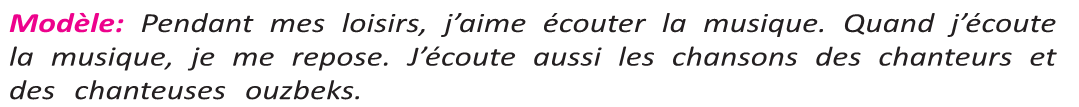 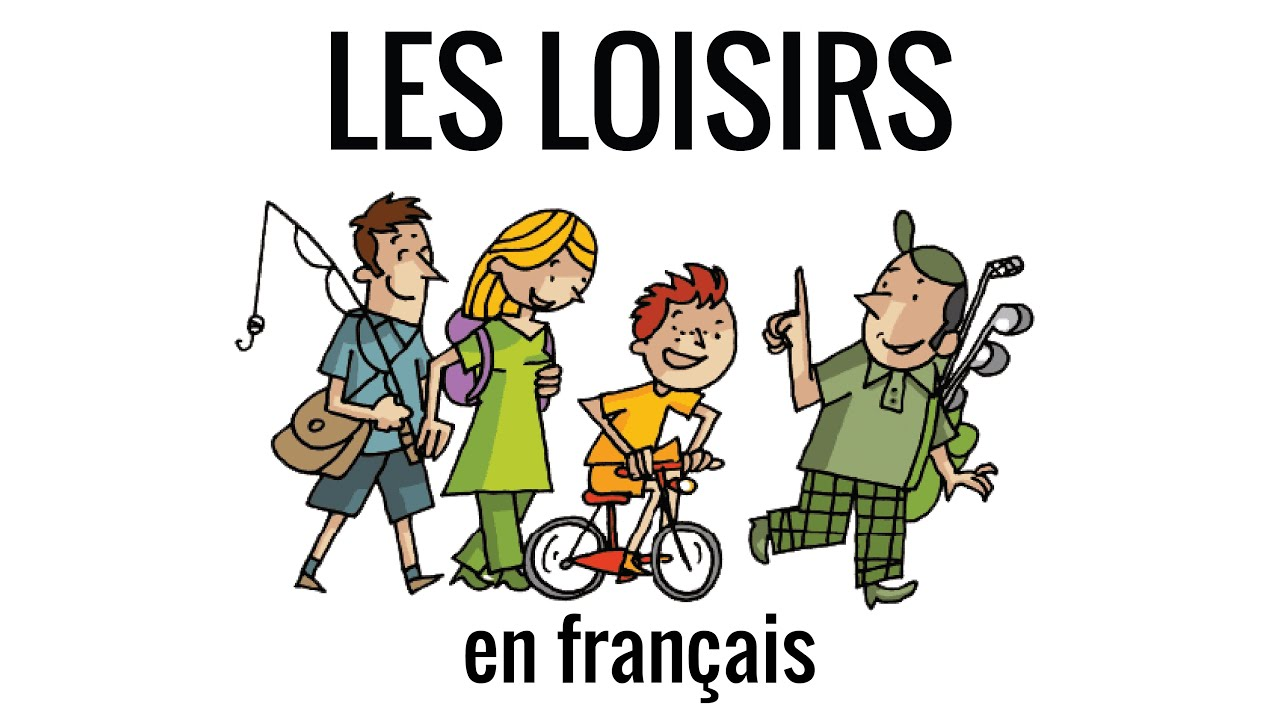 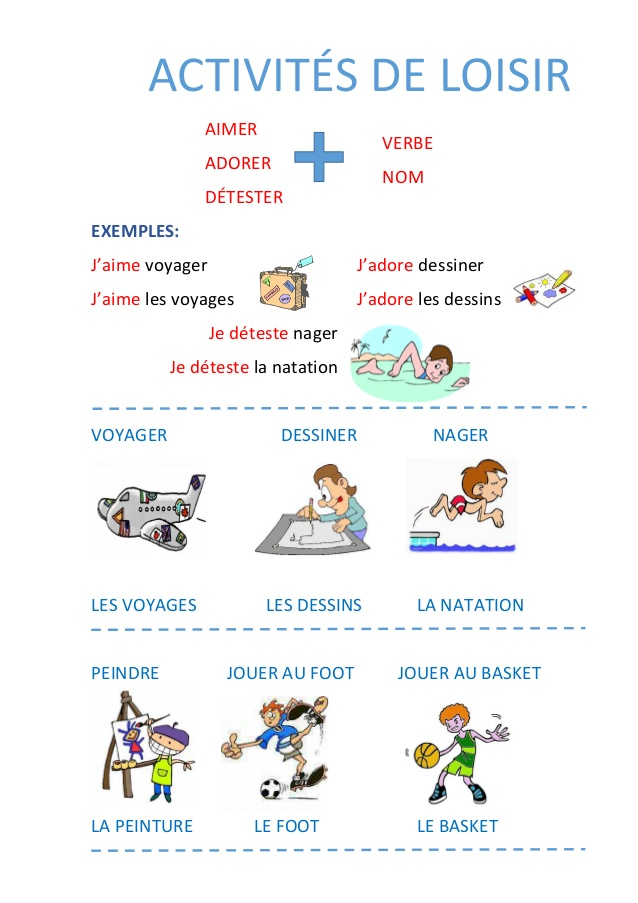 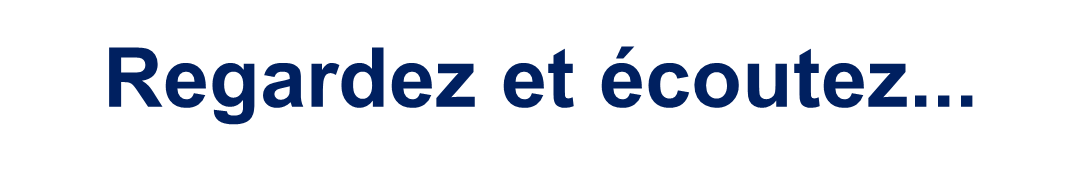 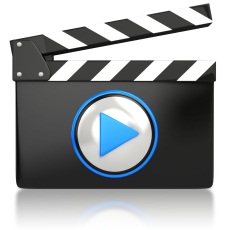 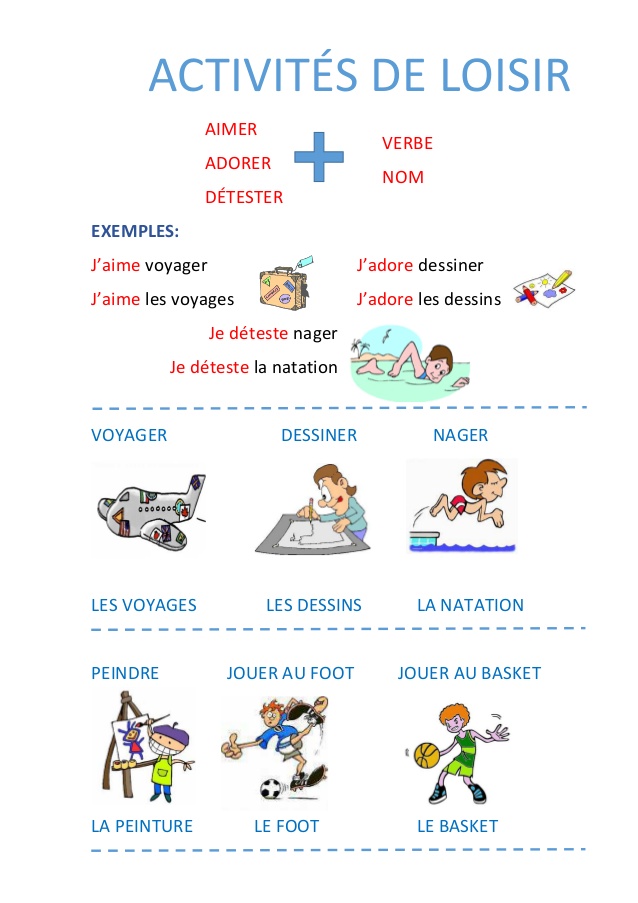 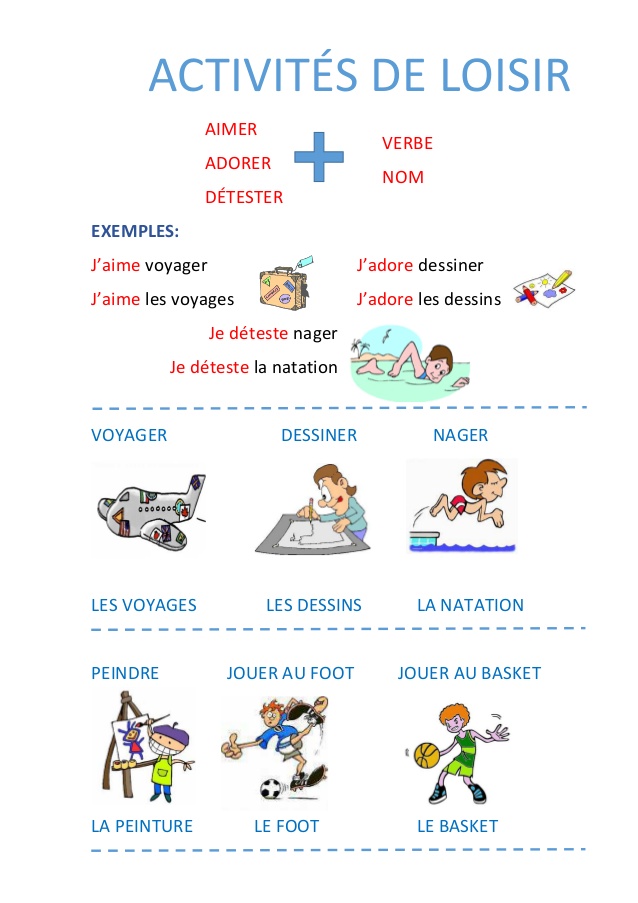 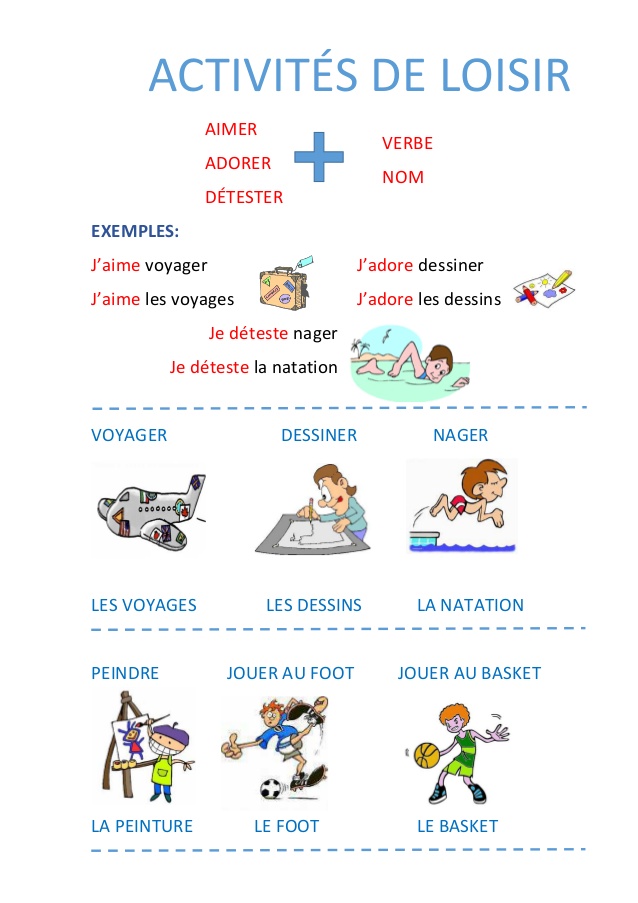 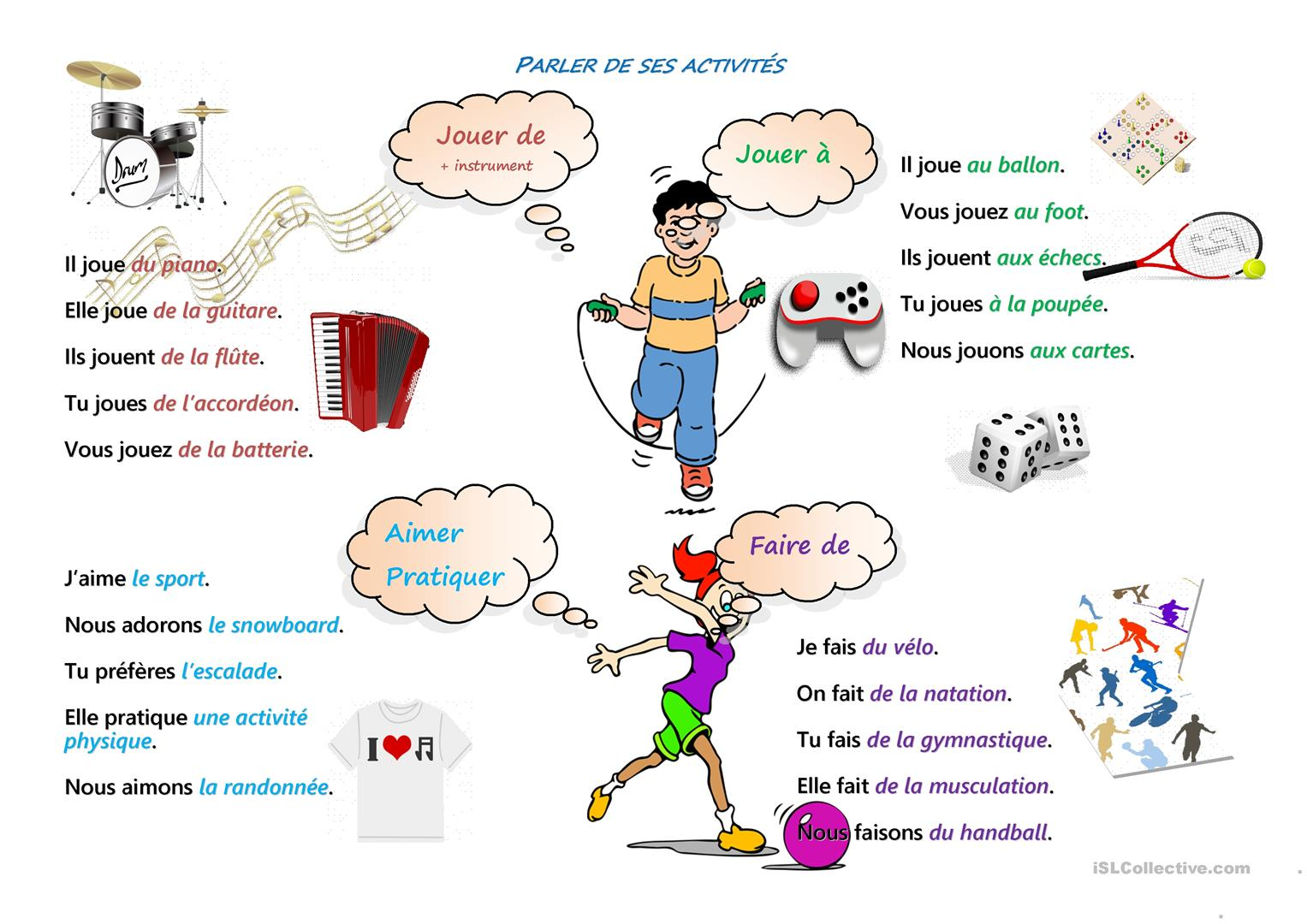 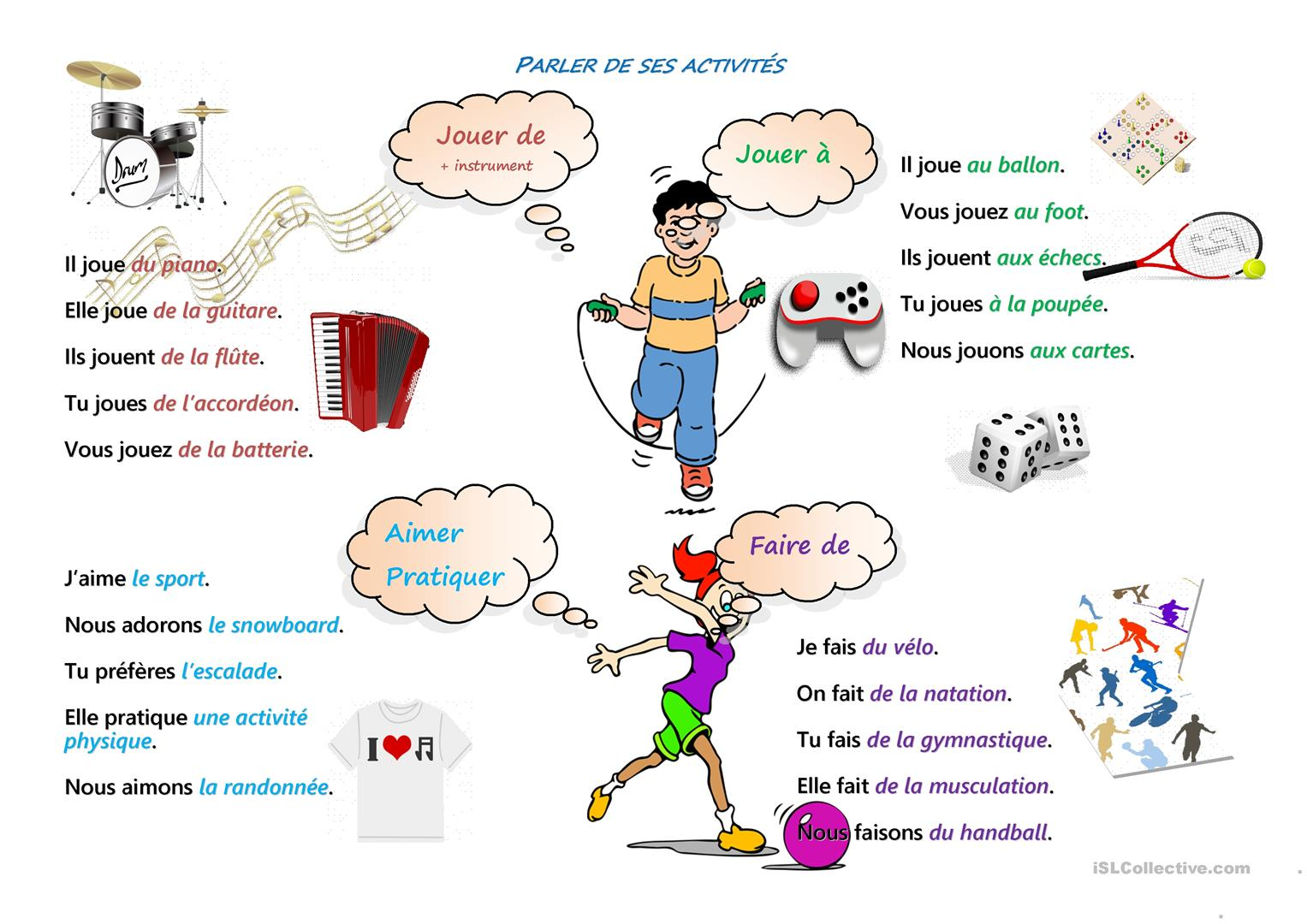 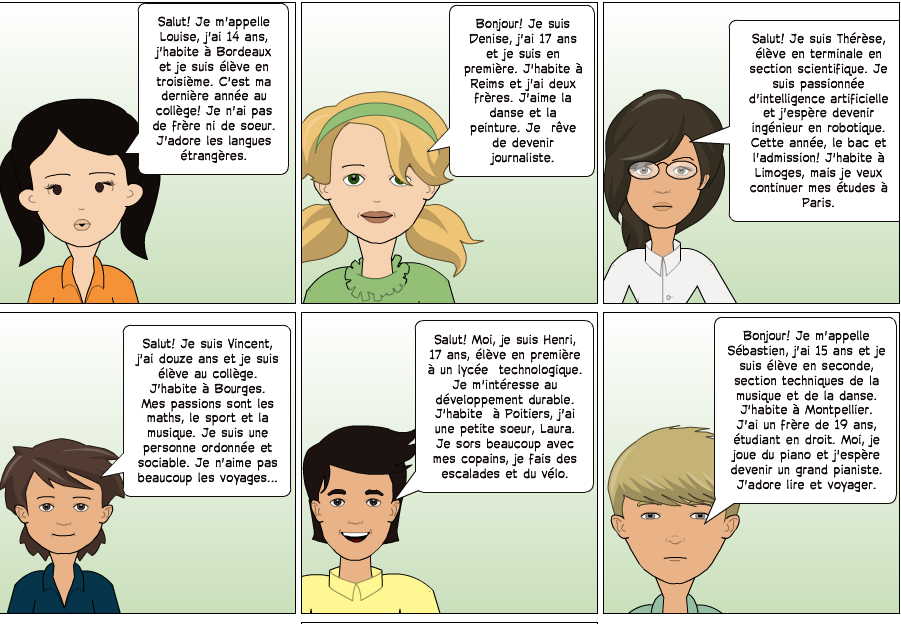 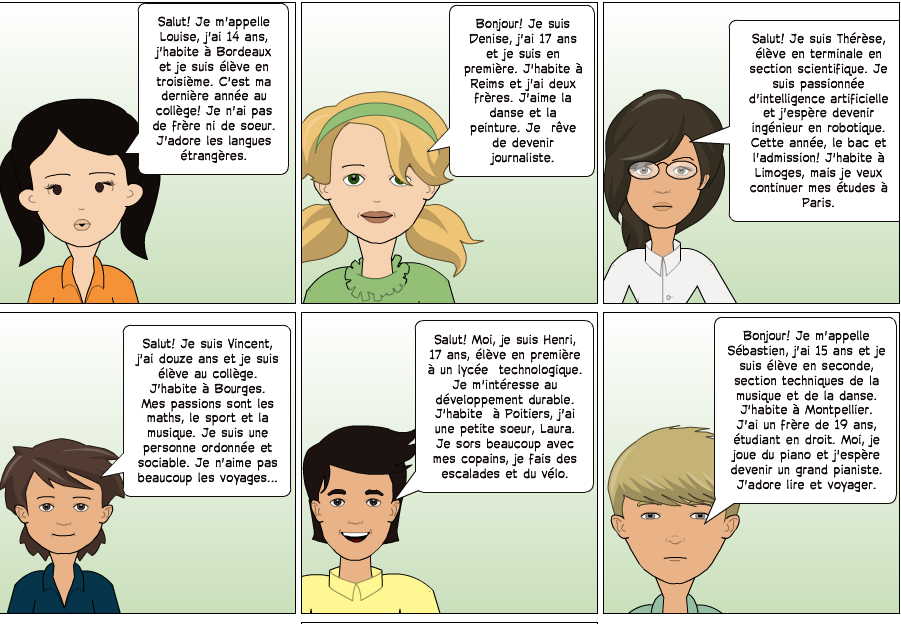 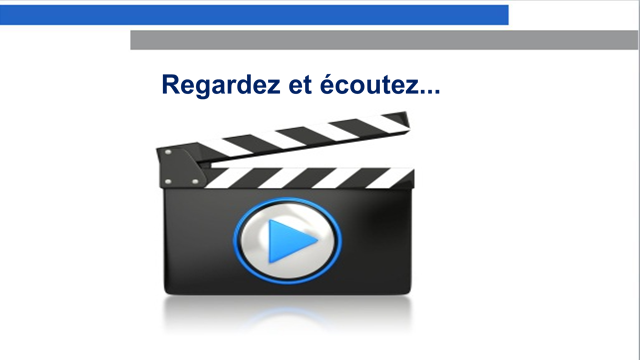 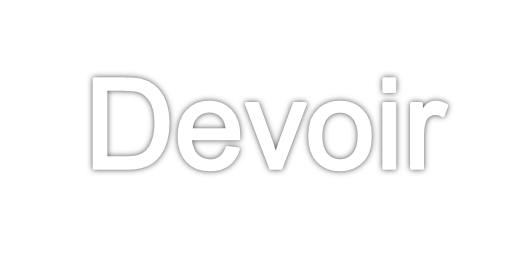 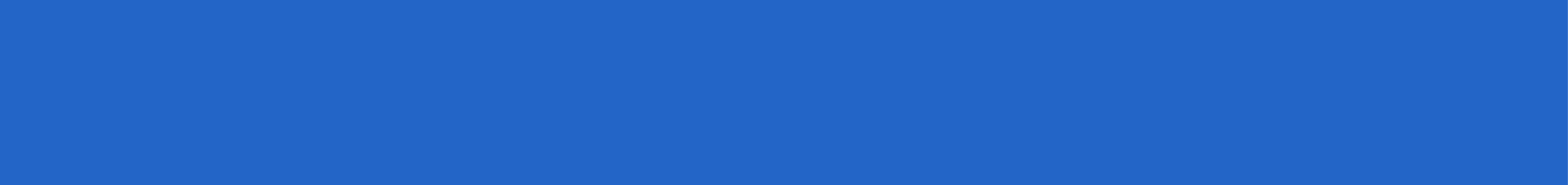 1. Faites les activités à la page 81.
2. Apprenez les mots nouveaux.
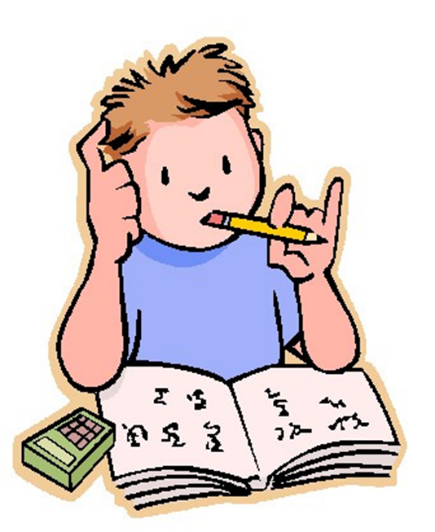 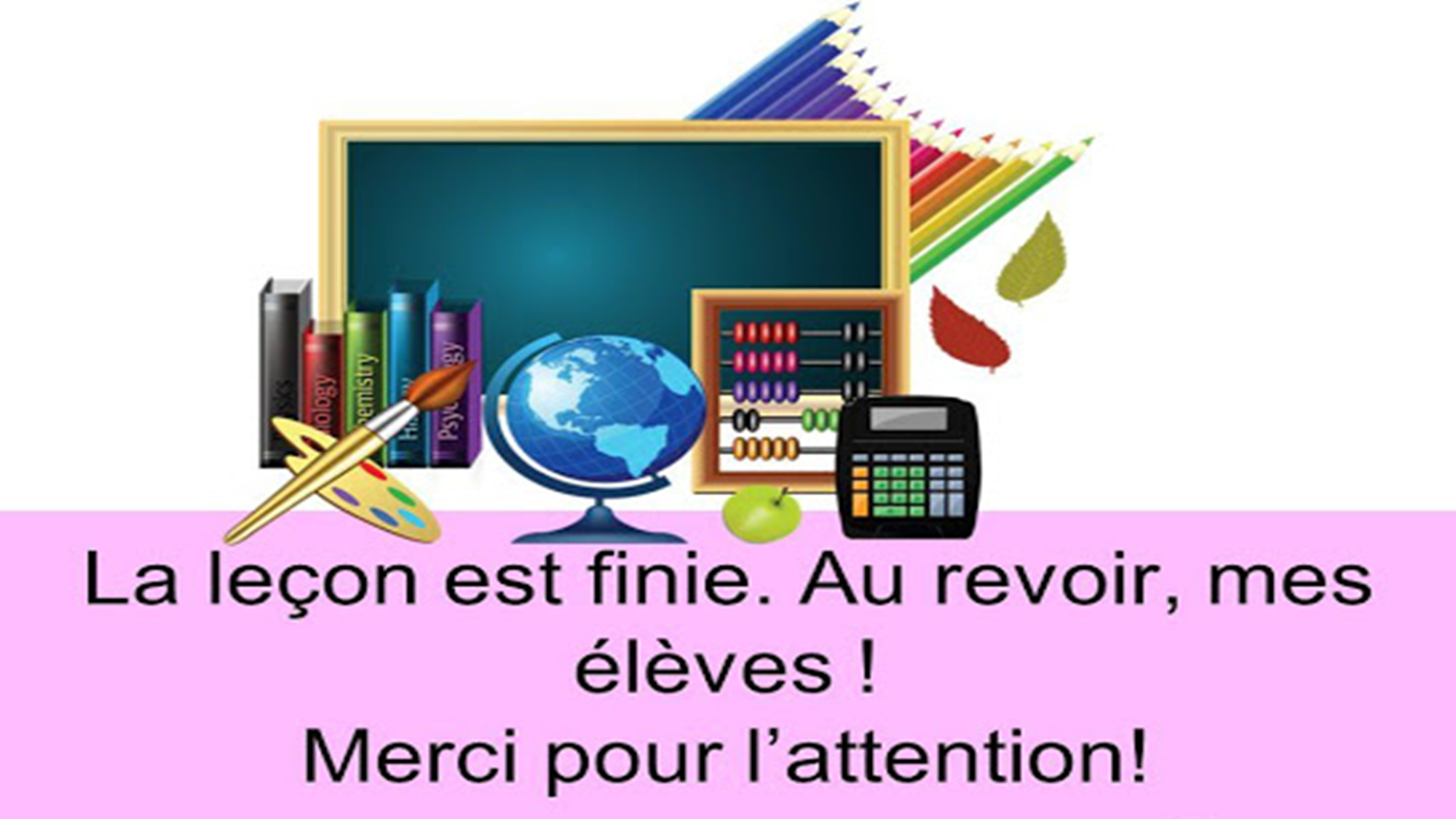